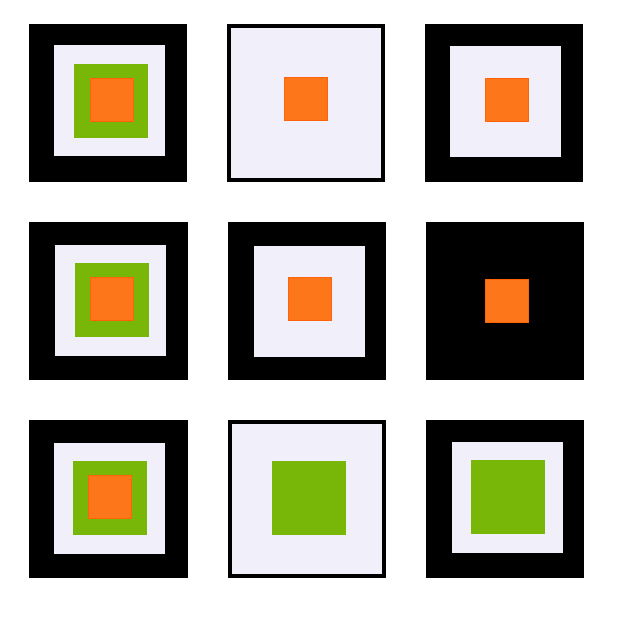 HELPeople
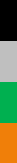 Assistive Technologies 
for the Mobile Market
Team T-MIP
UTD Spring 2012
HELPeopLe – your smart friend
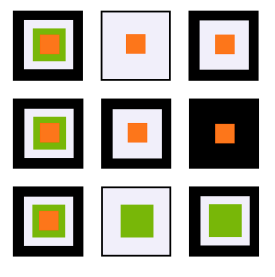 Content
Product Specifications
Process Specifications
Demonstration
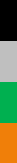 Discussions
HELPeoPLe – your smart friend
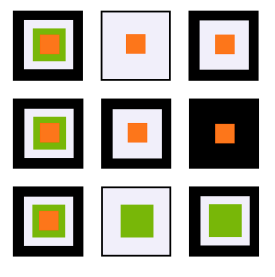 I. Product Specifications
The dearth of mobile apps for people with memory or communicative disabilities means the elderly, the blind, mute, deaf, etc. are not benefiting from the mobile revolution and must depend on whatever PC-based solutions that are available
Problem Statement
Product Positioning
A simple, intuitive interface on a smart mobile device (phone, tablet, etc.) that will assist people in important daily tasks and improve their quality of life.
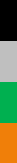 Solution
HELPeopLe – your smart friend
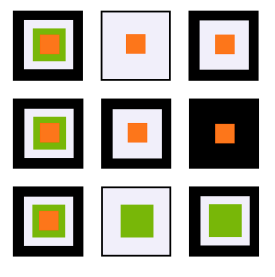 Market Overview
Increasing use of smart mobile devices by the growing elderly population 
Untapped segment of users with communicative impairments
No existing apps with easy-to-use integrated interface
Business Opportunity
The elderly and those with memory impairments, and their caretakers
The blind or those with poor eyesight
The mute or those with speech disabilities
The deaf or those with poor hearing
Kids
Competition & Alternatives
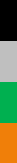 Google Voice & Apple Siri
Standalone single-function apps
PC-based apps
Market Demographics
HELPeopLe – your smart friend
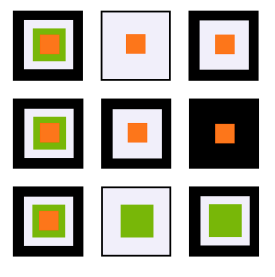 Stakeholders & User Needs
Investors
Management
Development & Support
Sales & Marketing
End Users
Other App Makers on Market
Main Stakeholders
Emergency situations
Healthcare assistance
Text to speech
Voice command
Facial recognition
Location
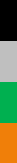 Key User Needs
HELPeopLe – your smart friend
Problem Domain – SIG Model
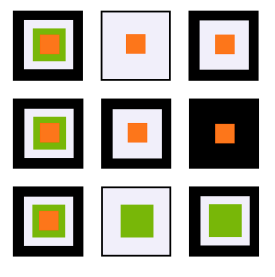 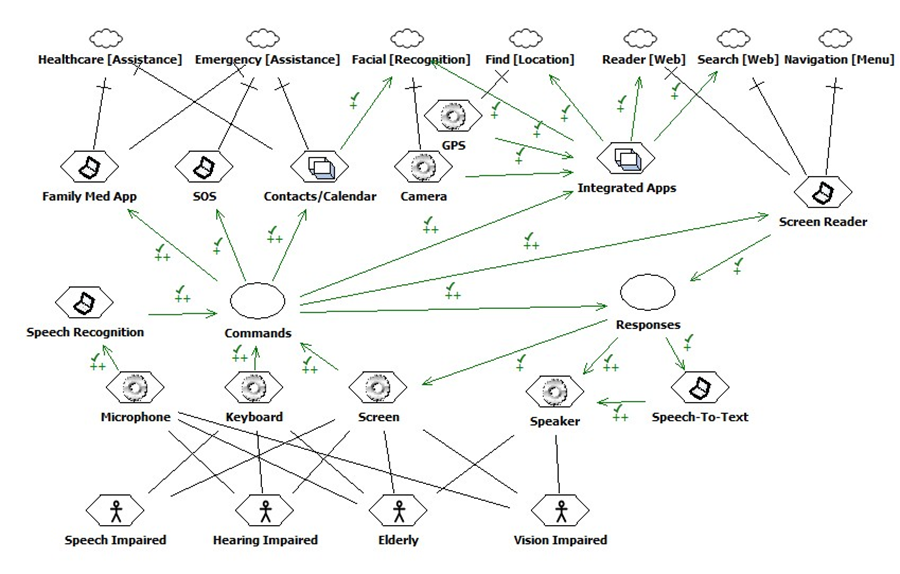 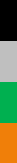 HELPeopLe – your smart friend
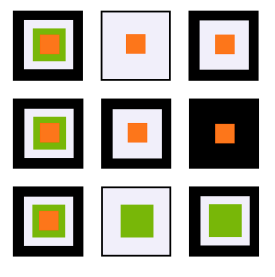 System Overview
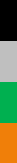 HELPeopLe – your smart friend
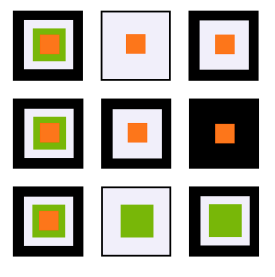 Product Overview
Easy access to most used applications or favorite ones.
Set the configuration according to their desire.
Add desired applications or remove unwanted apps.
Summary of Capabilities
Licensing and Installation
The default language for HELPeople would be US English. It is assumed that the user is able to communicate in English. 
It’s assumed that the network would be available on users handset so they can use network-based applications such as SMS and call.
Cost and Pricing
This product would be a “Freemium” application 
Native applications: free
Non-native applications: at a cost
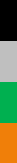 Licensing : Shrink-wrapped package 
Installation: split to 2 sections:  native and non-native applications
Assumptions and Dependencies
[Speaker Notes: Which means that the initial software would be free but the users can spend their money on in-app purchases. Native applications would be included in the initial free version of the product, with a limited set of functional features 

In this model, “License Agreement” is accepted either by unwrapping the product or by digitally checking the “Accept” checkbox. The customer has unlimited lifetime usage of the software under the terms in the license agreement]
HELPeopLe – your smart friend
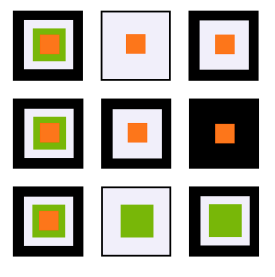 Constraints and Requirements
Responsiveness
User Interface Usability
Security
Constraints
Quality Ranges
Application Requirements
System Requirements
Performance Requirements
Documentation Requirements
User Manual 
Online Help
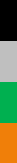 All output responses should be no more than 1000 ms 
The icons representing categories should be large enough so that elderly users can recognize and understand them easily
Other Product Requirements
HELPeopLe – your smart friend
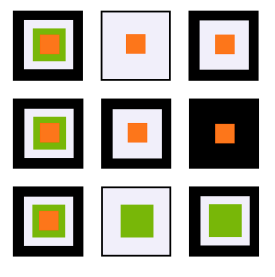 Use Cases
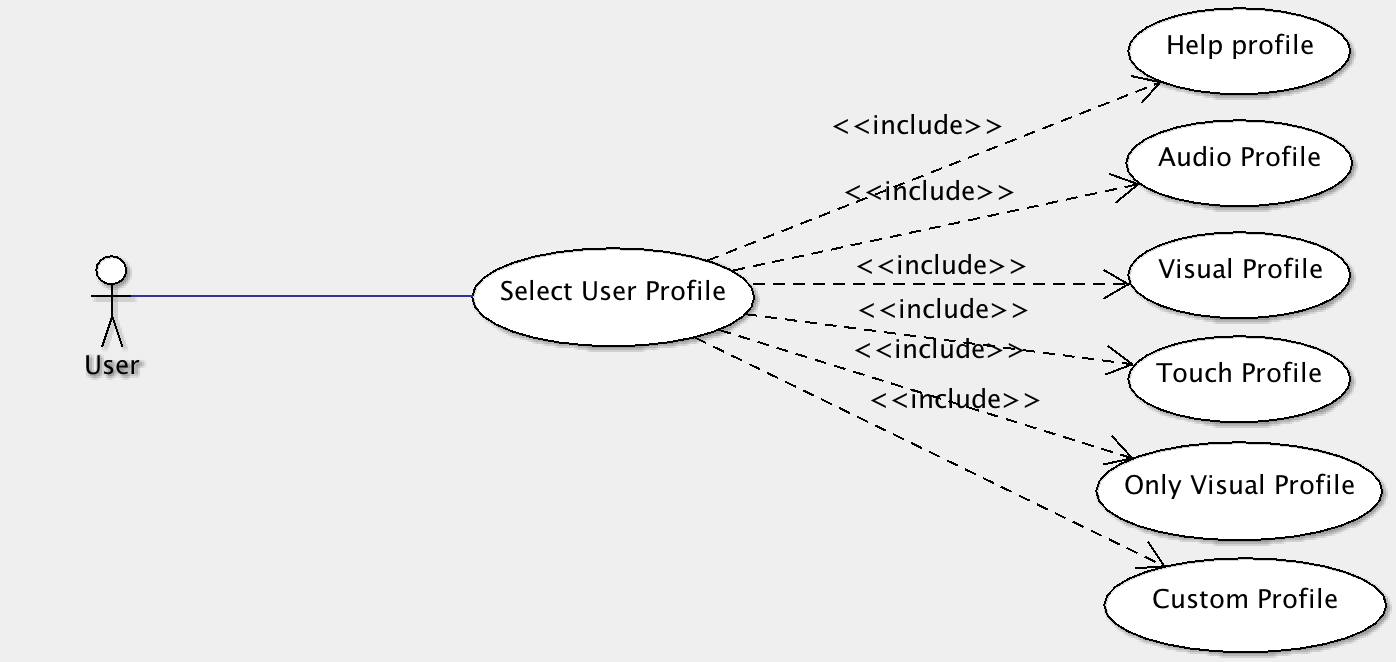 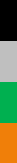 User Profiles use case
HELPeopLe – your smart friend
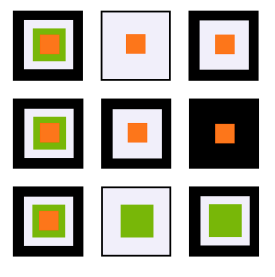 User Profile Use Case
There are 5 categories of predefined user profiles in the product, which users can choose according to their need. And also there is a profile name “Customize Profile” in which the user can customized the settings according to his/her need. Each of them has default settings, which it will define how the user can interact with the system.
Description
Help Profile
Audio Profile
Visual Profile
Touch Profile
Only visual Profile
Customize profile
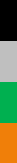 The profiles are as below
HELPeopLe – your smart friend
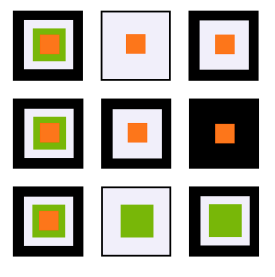 User Profile Use Case (cont’)
User
Actors
HELPeople is installed in user’s phone and is running.
Case Flow
User select “Setting” from main menu
User selects one of the profiles, e.g. “Audio Profile”
Voice commander would be available for this user in all screens of the application and user can interact with the system via voice instead of touch
Web reader and screen reader would be available for the user
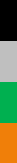 Prerequisite
HELPeoPLe – your smart friend
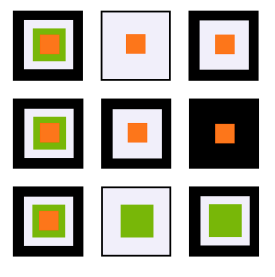 II. Process Specifications
Develop a simple but effective process to produce the required Deliverables as specified in the Course Syllabus without sacrificing  accuracy, functionality or quality.
Vision
Optimize efforts
Maximize re-use
Minimize errors
On-time delivery
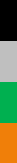 Goals
Process Non-Functional Requirements
HELPeopLe – your smart friend
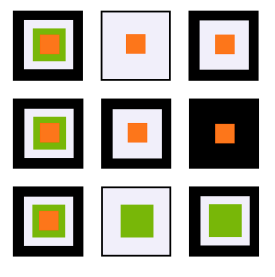 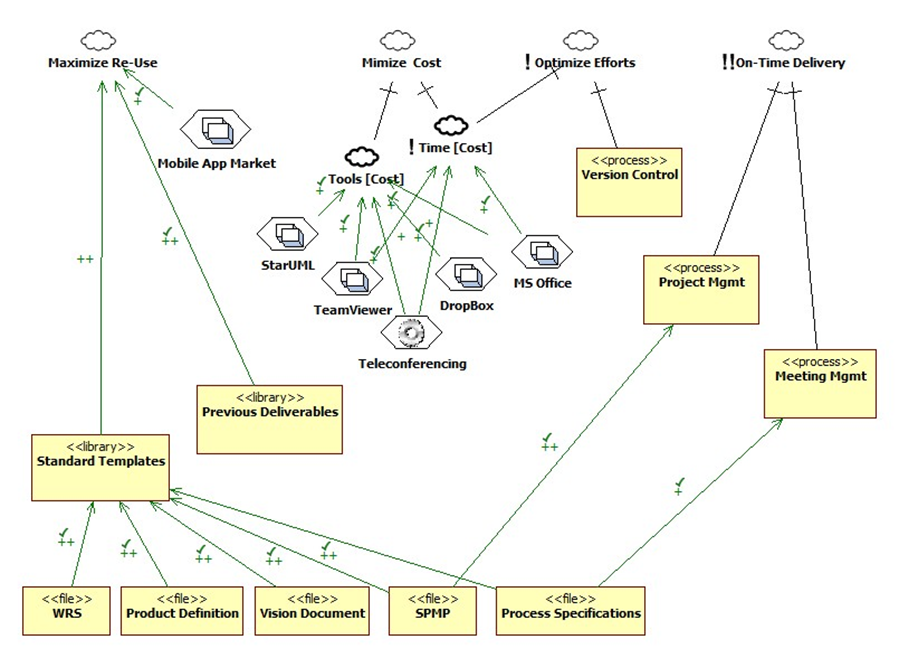 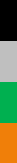 HELPeopLe – your smart friend
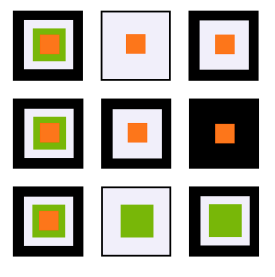 Meeting Process Workflow
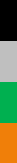 HELPeopLe – your smart friend
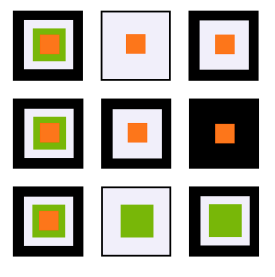 Process Functional Requirements
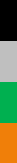 HELPeopLe – your smart friend
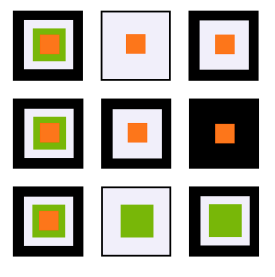 Traceability
IDEF Level 0
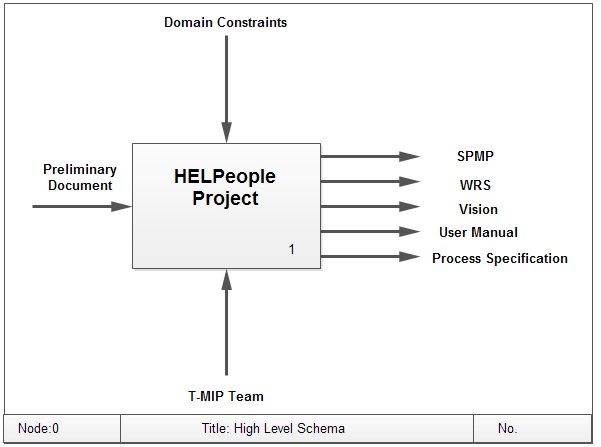 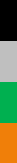 HELPeopLe – your smart friend
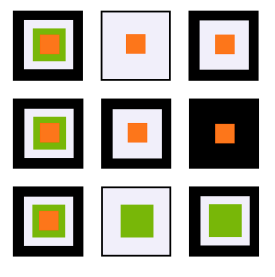 Traceability
IDEF Level 1
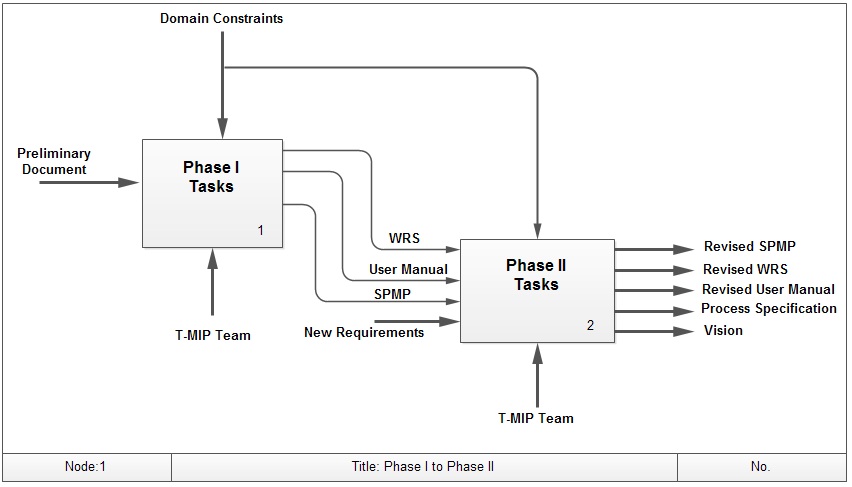 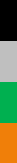 HELPeopLe – your smart friend
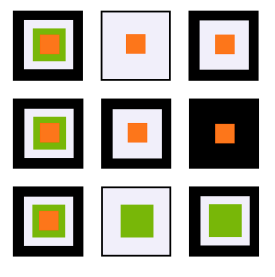 Traceability
IDEF Level 2
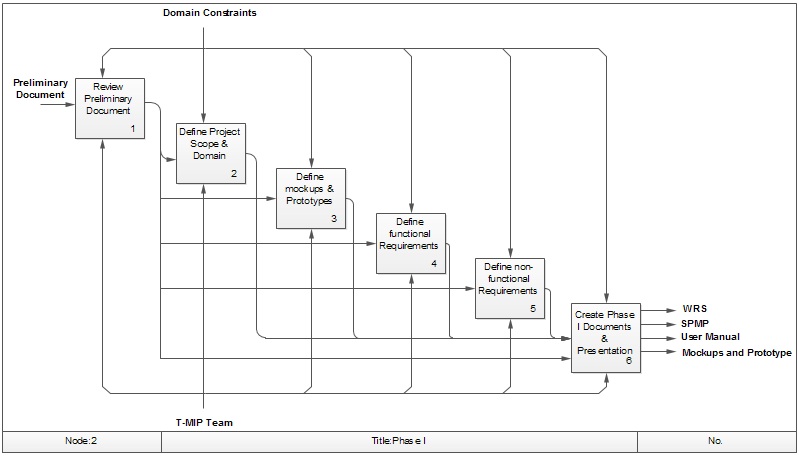 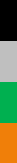 HELPeopLe – your smart friend
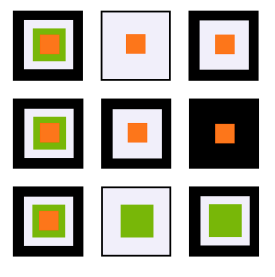 Traceability
IDEF Level 2
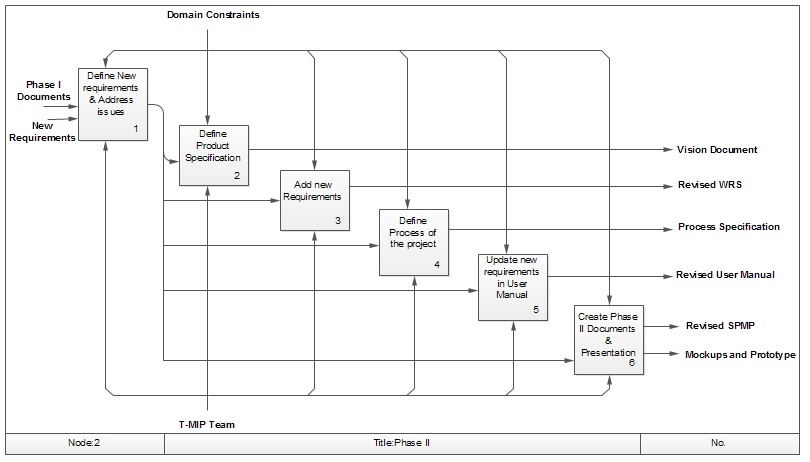 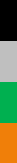 HELPeople – your smart friend
III. Product Demonstration
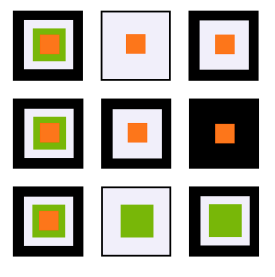 SIG – Ease of Use
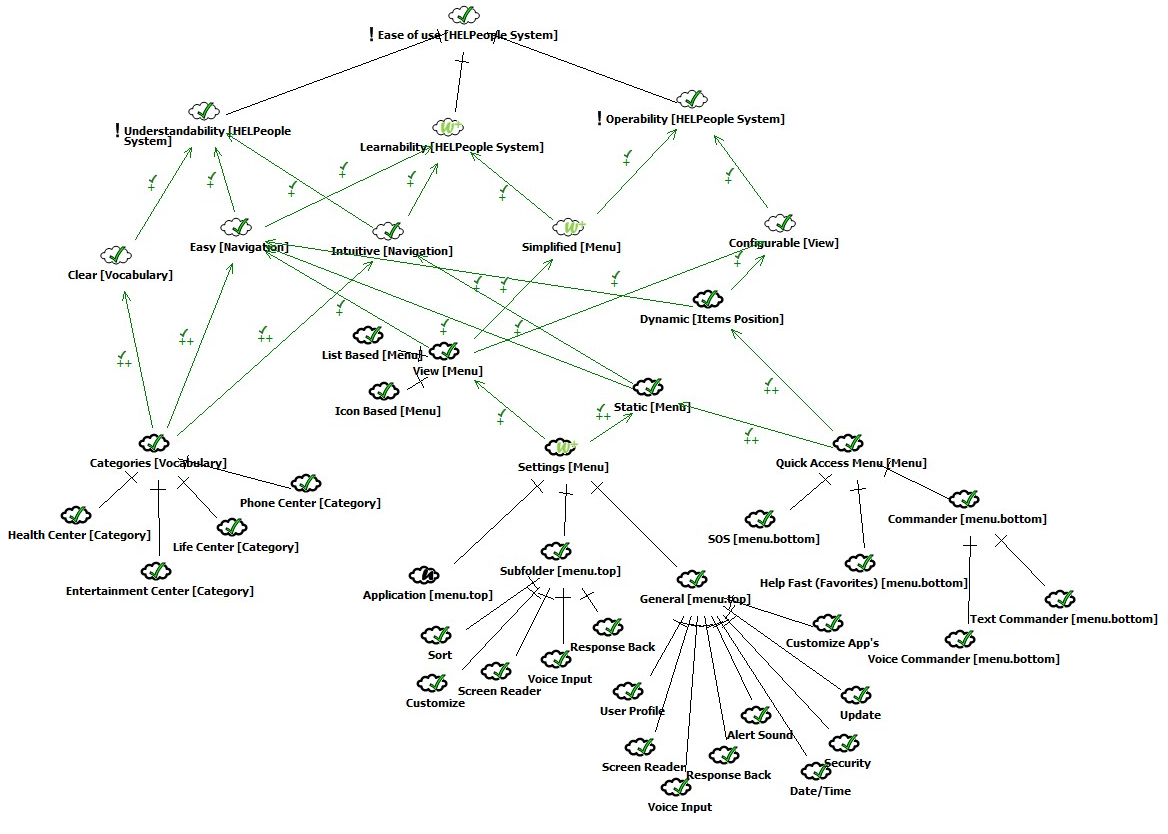 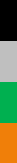 HELPeople – your smart friend
Product Demonstration
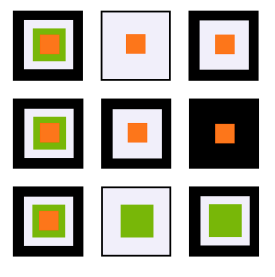 SIG – User Profiles
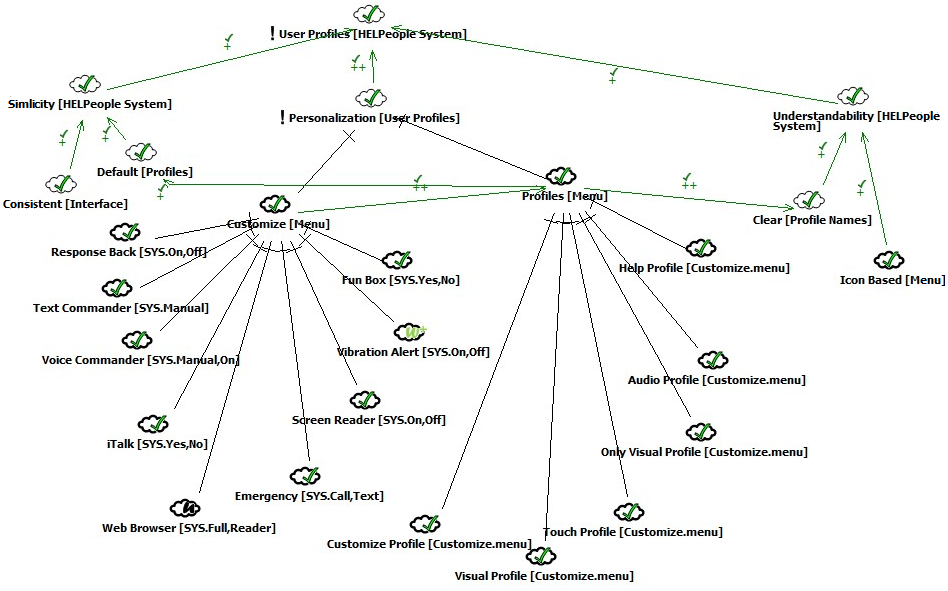 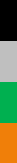 HELPeople – your smart friend
Product Demonstration
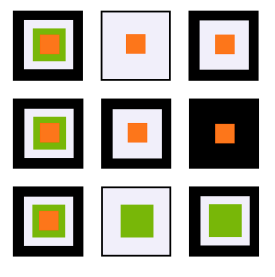 Demo
http://youtu.be/ydtiQbAtLLQ
WATCH HERE
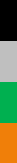 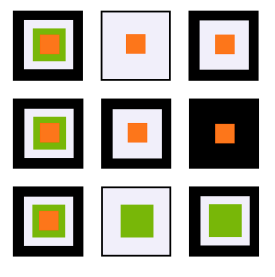 HELPeople – your smart friend
Why HELPeople is better?
Utilizes ALL of a mobile device’s built-in Input and Output
hardware capabilities
Other app makers will want to integrate with HELPeople in order
to reach a larger and heretofore untapped market
Leverages the power and functionality of other apps instead
of re-inventing the wheel
One common UI that ties everything together
Increases the usefulness of existing apps
Future-proof: API ensures that HELPeople can handle yet-to
be-invented apps with little or no change required to system
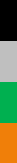 Opens up the World Wide Web to the handicapped
HELPeople – your smart friend
thank you
Taraneh parvaresh
Mairon toci
Ian bui
Pooria kamran rashami
We appreciate your feedback!
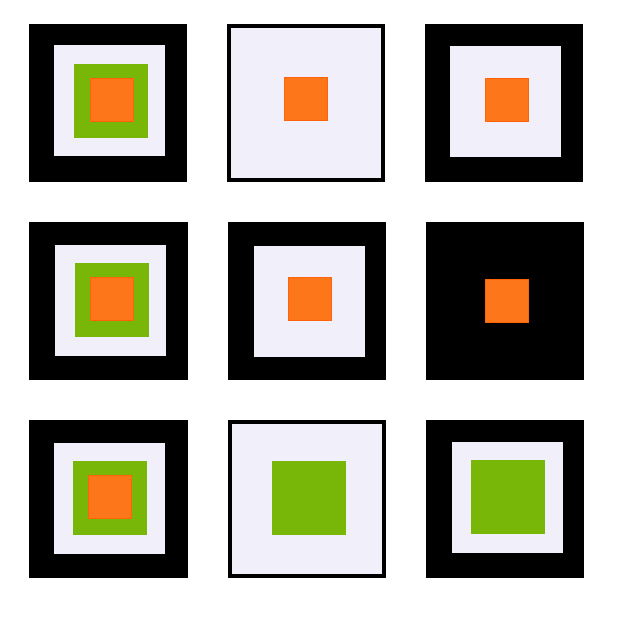 www.tmip-helpeople.com
contact@tmip-helpeople.com